Personal  Learning: Taking  Ownership  of Learning  Online – Part 7
Stephen Downes
December 7, 2020
                                                         https://www.downes.ca/presentation/531
Topics for Discussion - Practical
Part One: Relevance and Usability y
Starting points y
Supporting them when they’re not supported y
https://www.downes.ca/presentation/525 

Part Two: Interactivity y
Starting points y
Supporting them when they’re not supported y
https://www.downes.ca/presentation/528
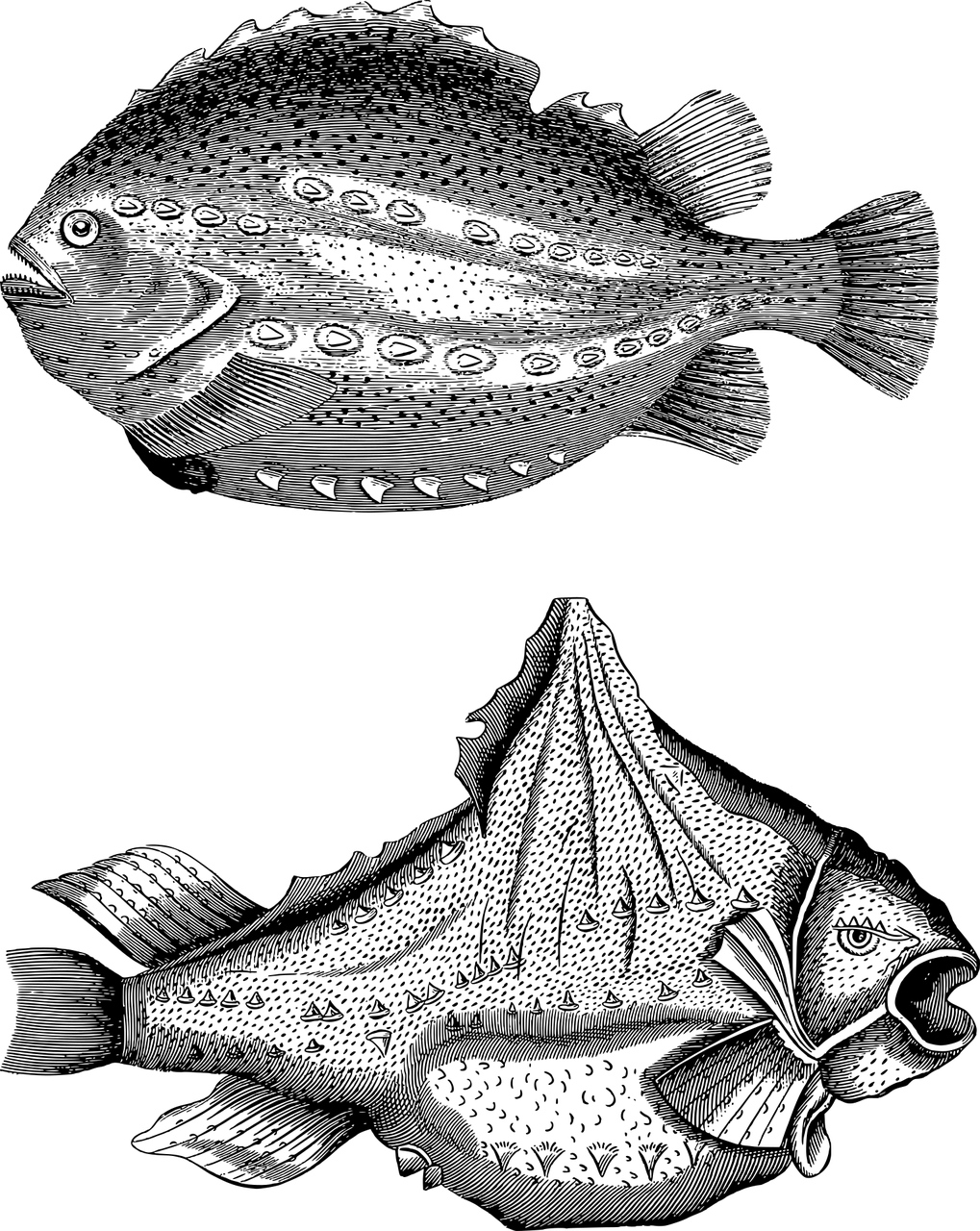 Topics for Discussion - Theory
Part Three: Personal Learning y
What is personal learning? y
Elements of personal learning y
https://www.downes.ca/presentation/530

Part Four: Supporting Personal Learning
Personal learning starting points - 1
https://www.downes.ca/presentation/531

Part Five: Supporting Personal Learning
Personal learning starting points - 2
Supporting personal learning online:
               - Learning objectives
https://www.downes.ca/presentation/532
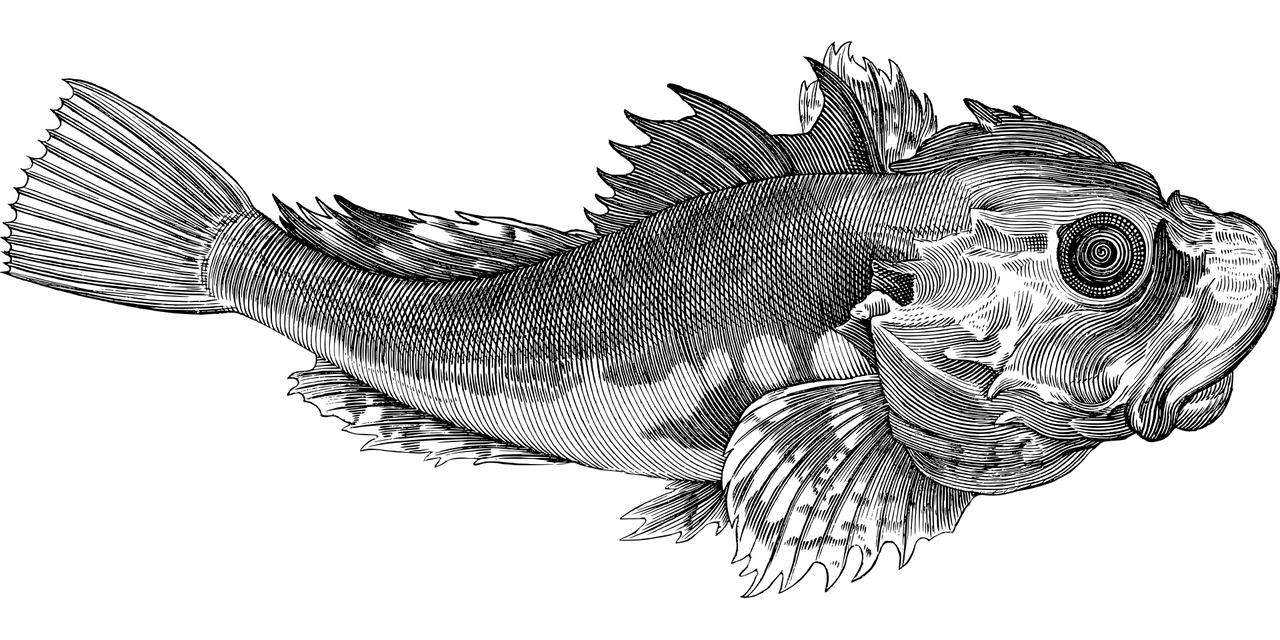 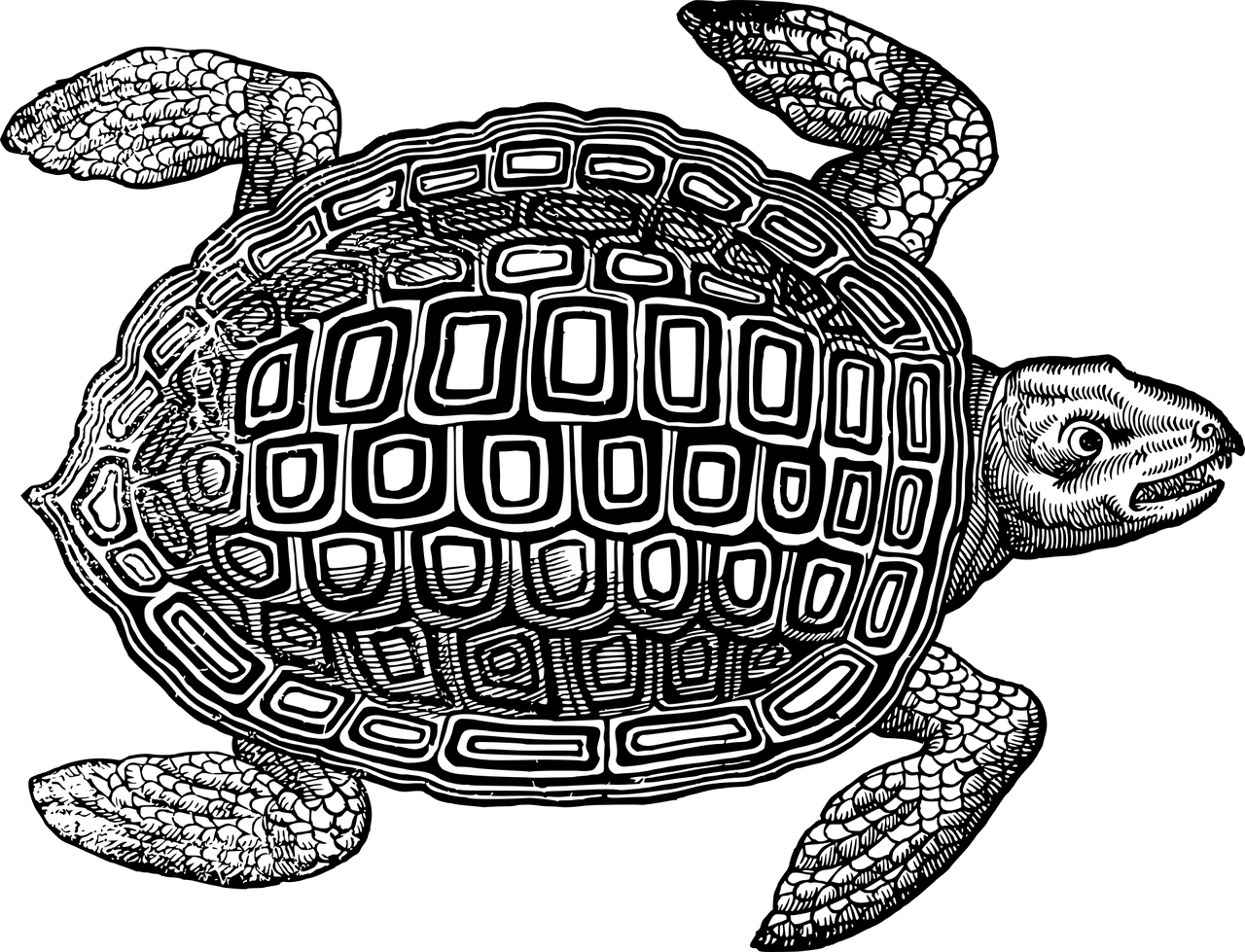 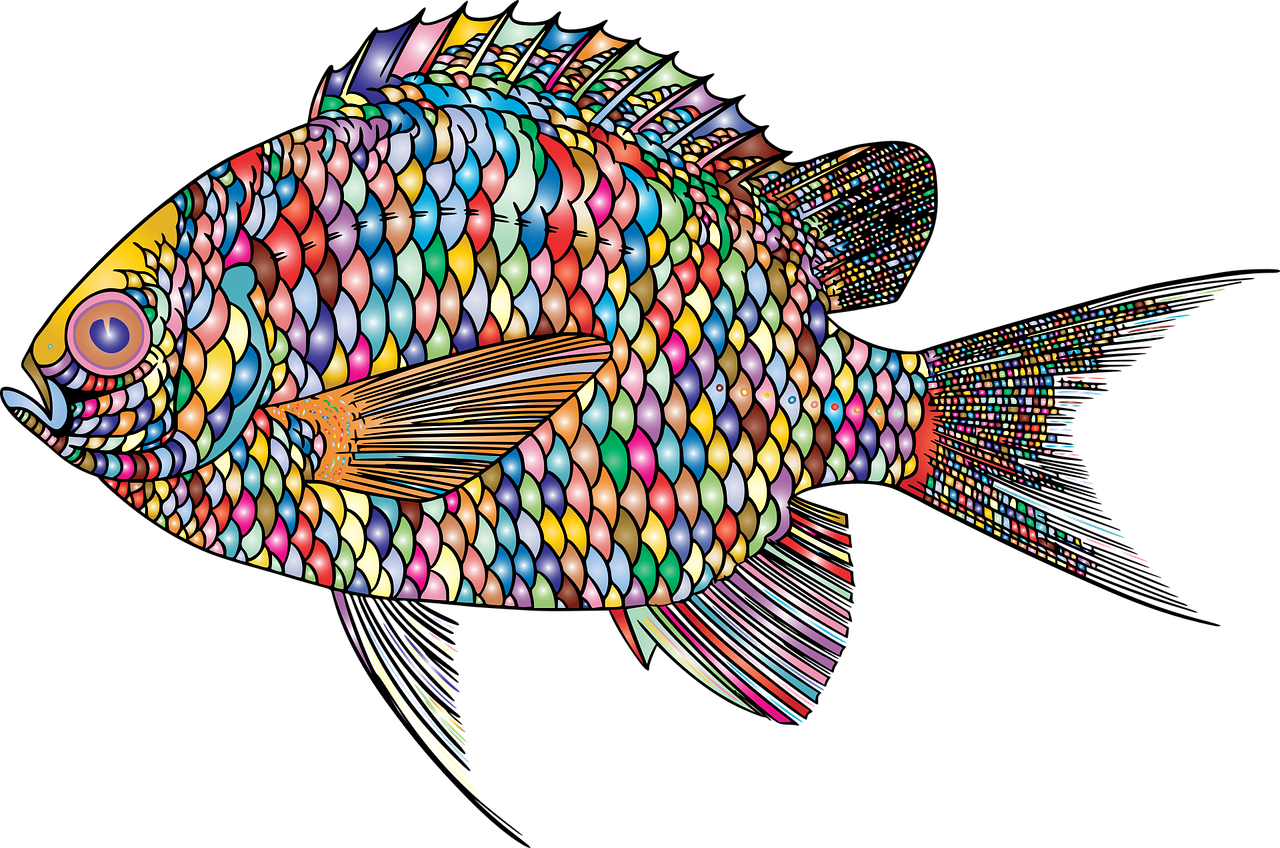 Topics for Discussion - Theory
Part Six: Supporting Personal Learning
- Forming Networks
https://www.downes.ca/presentation/535

Part Seven: Supporting Personal Learning Online
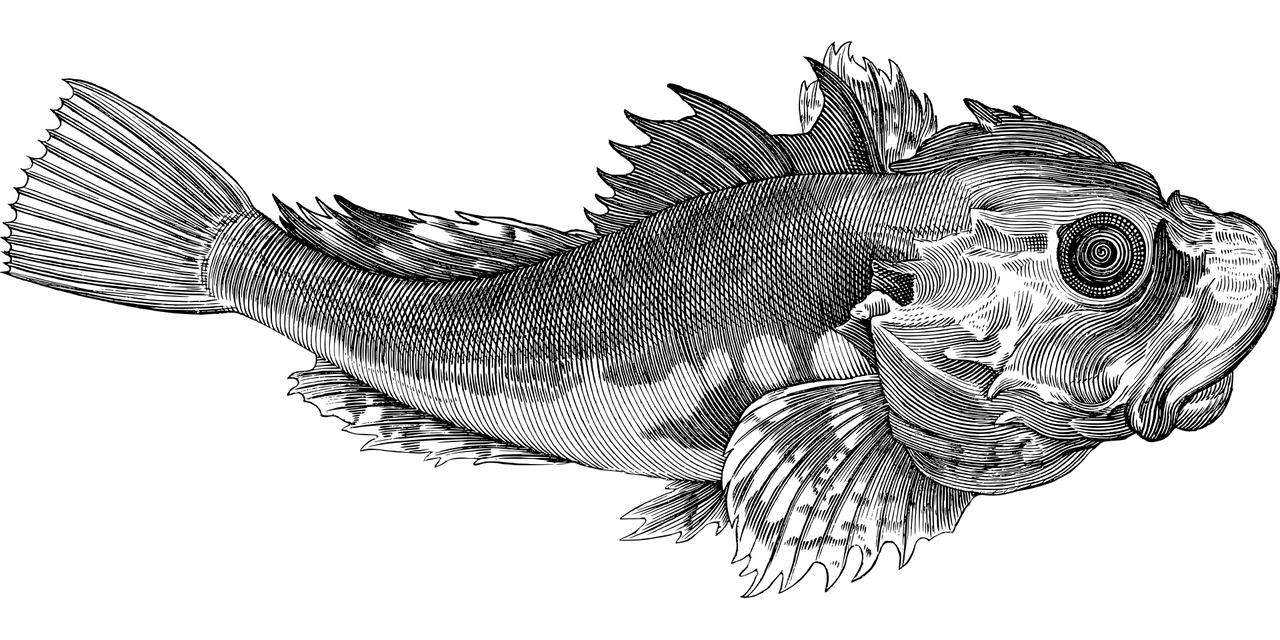 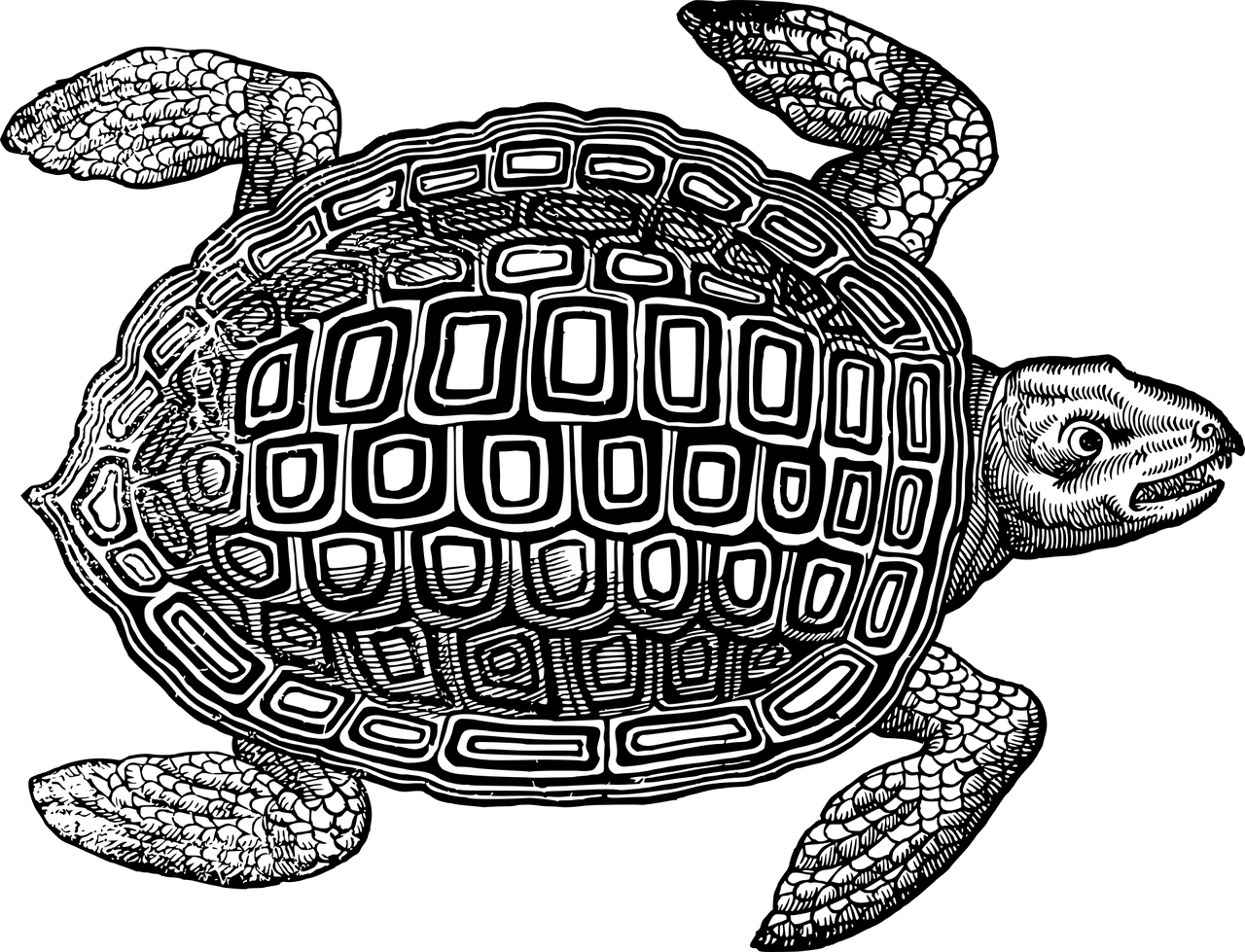 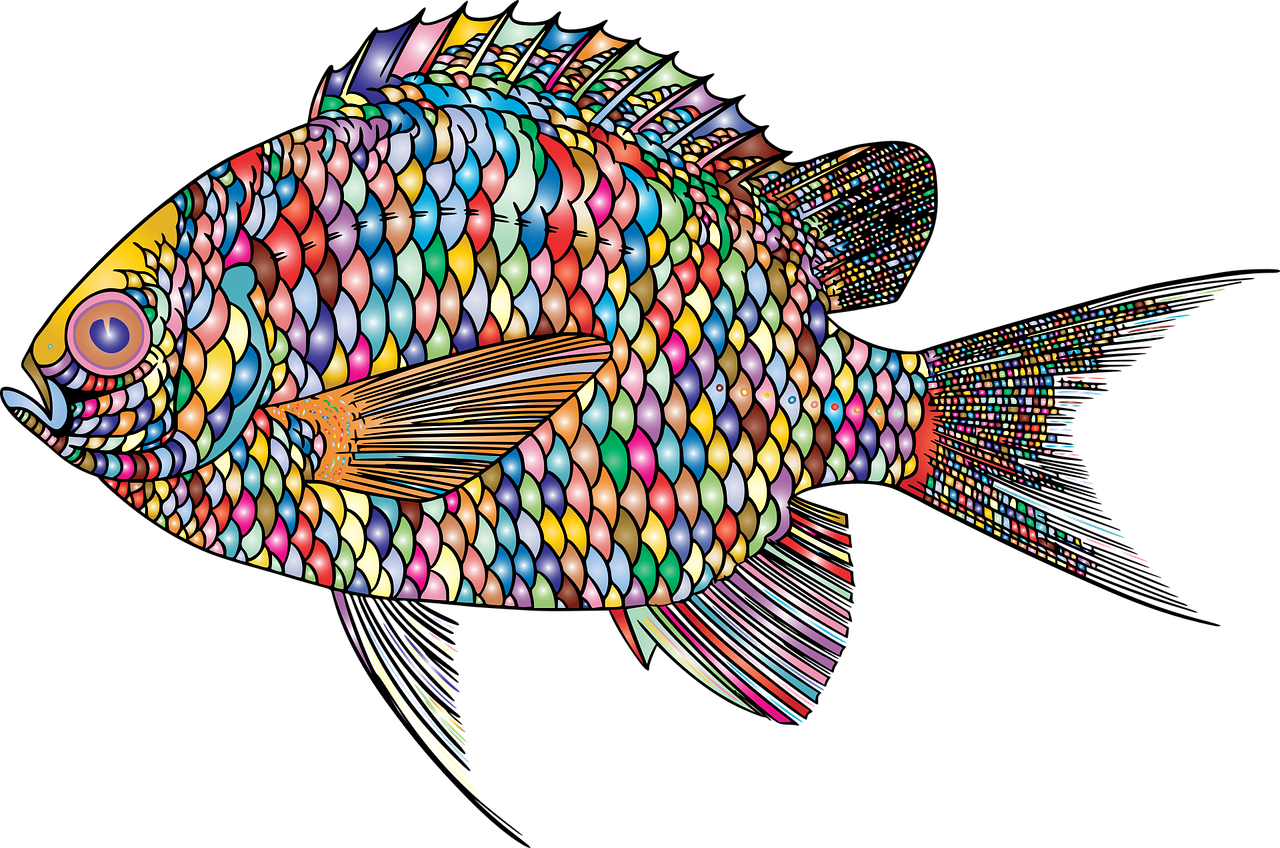 Supporting Personal Learning Online
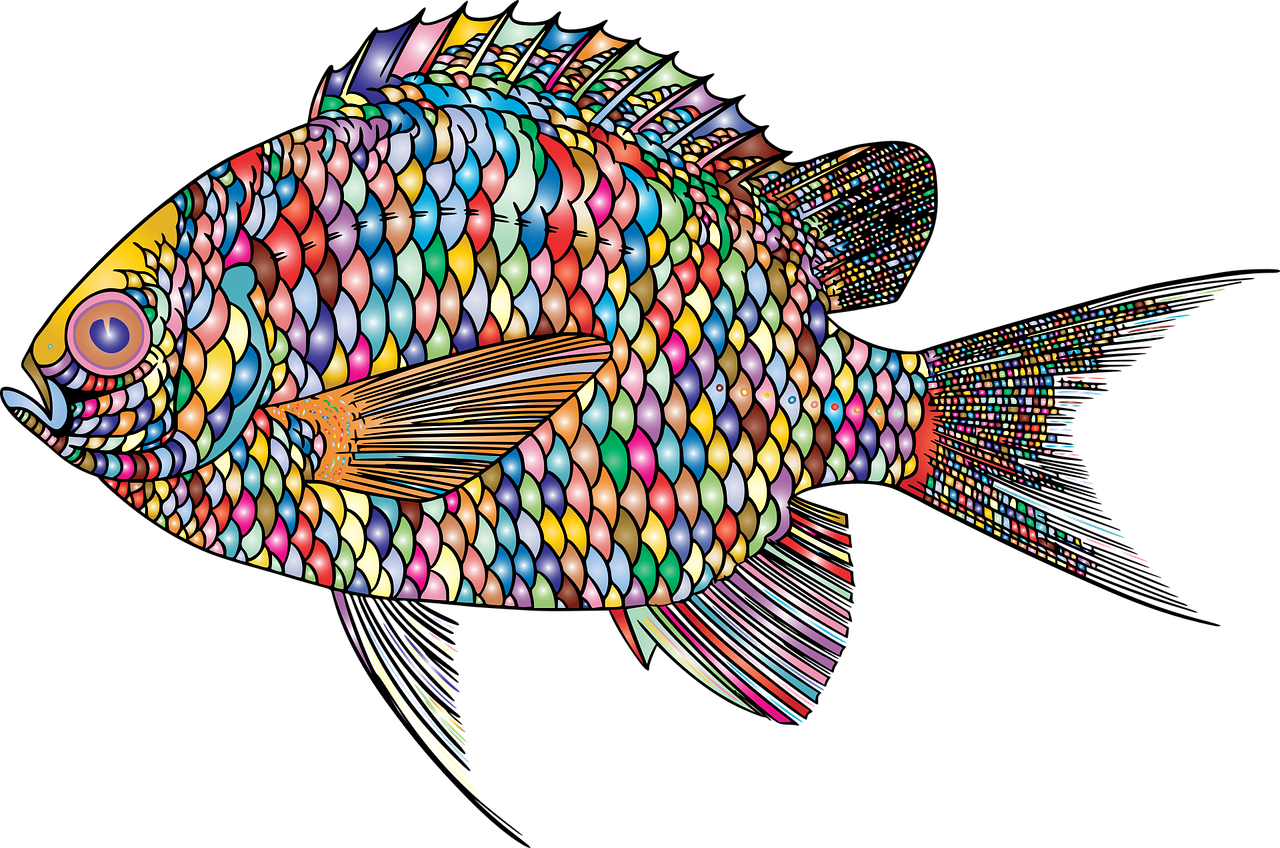 Online Host-Provider Framework
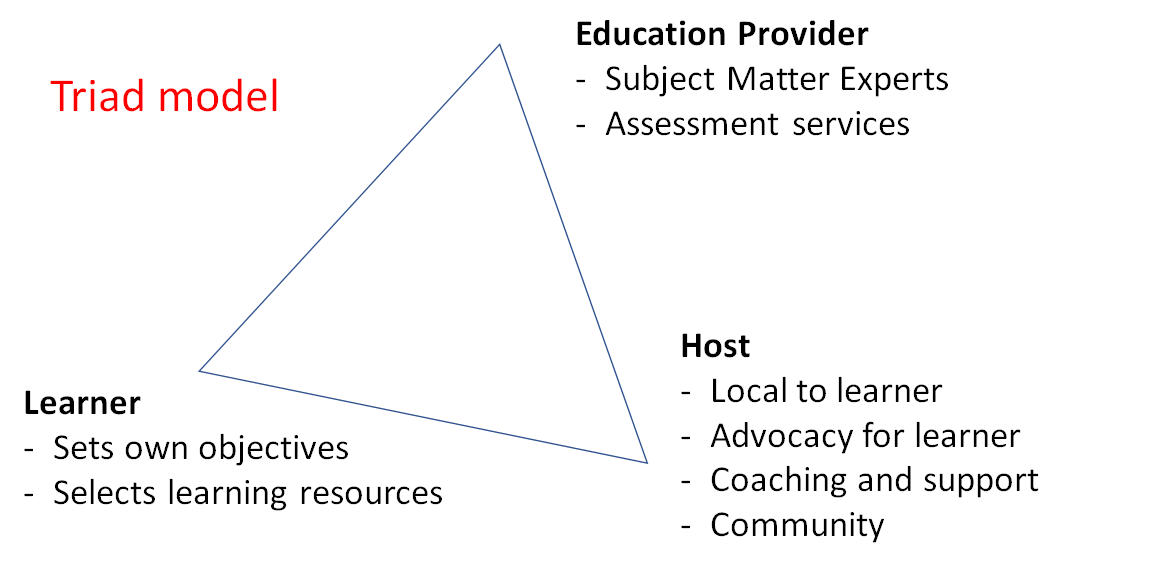 Online Host-Provider Framework
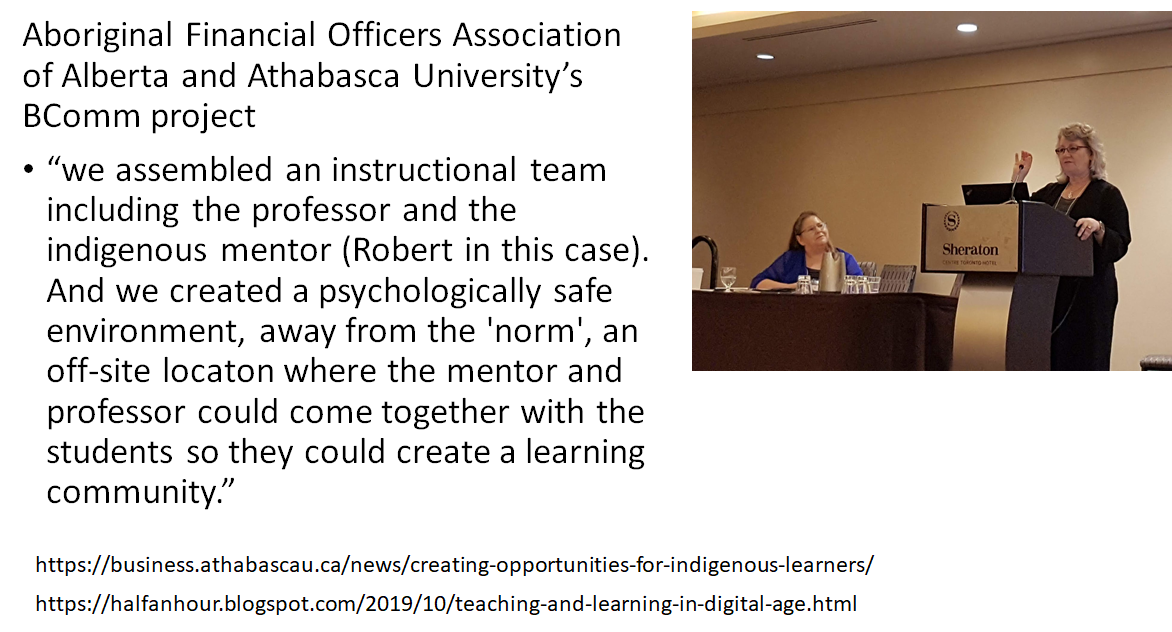 Online Host-Provider Framework
Community Learning Centres
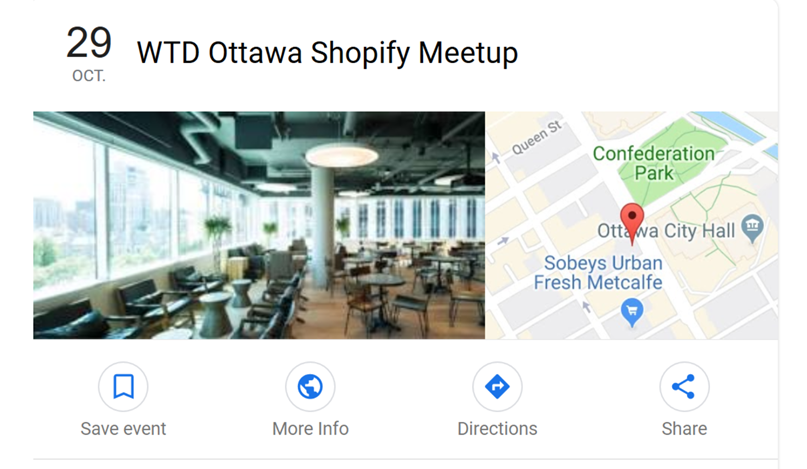 Image: Google Events
https://www.google.com/search?client=firefox-b-d&q=shopify+ottawa+meetups&ibp=htl;events
Online Host-Provider Framework
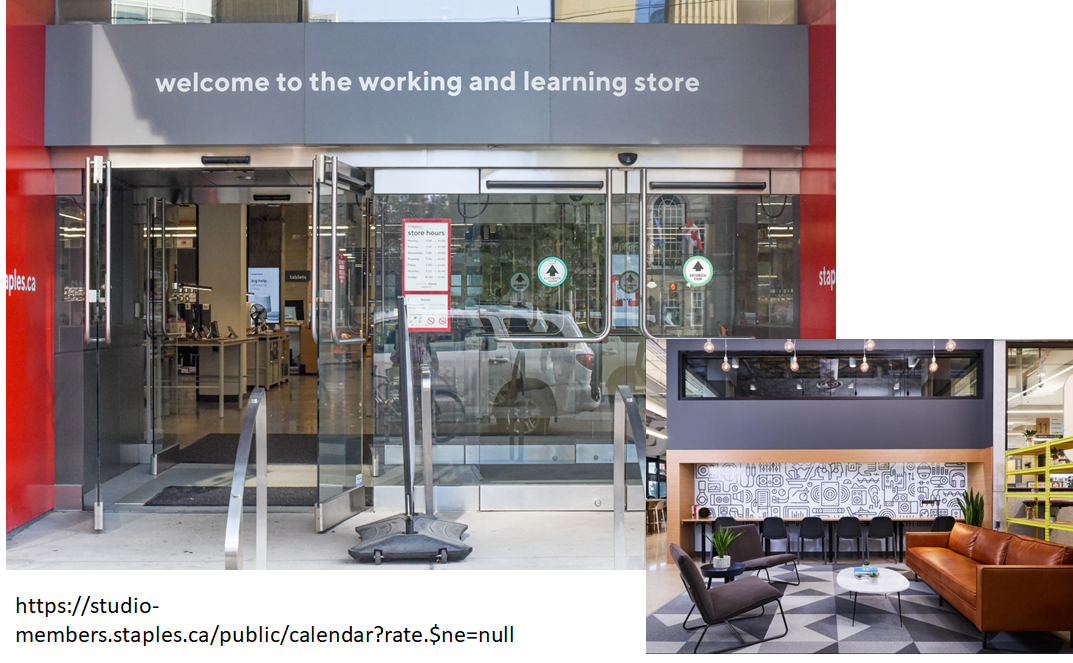 Education Providers...
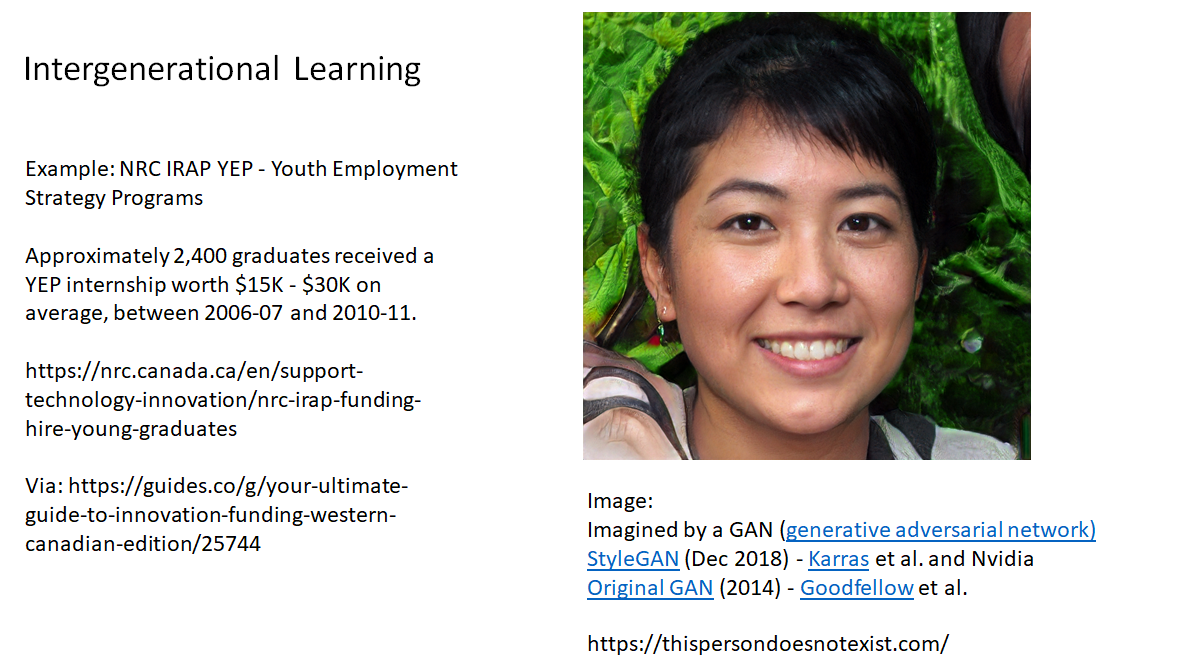 Education Providers...
Teaching from Home







Creating an Online Community, Class or Conference - Quick Tech Guide - http://bit.ly/quicktechguide
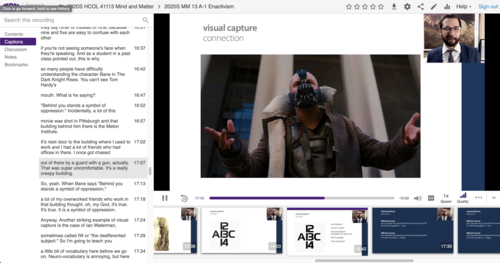 Education Providers...
Collaborative Tools

For example, Creately, a web-based tool that allows users to collaboratively create designs using a common interface.
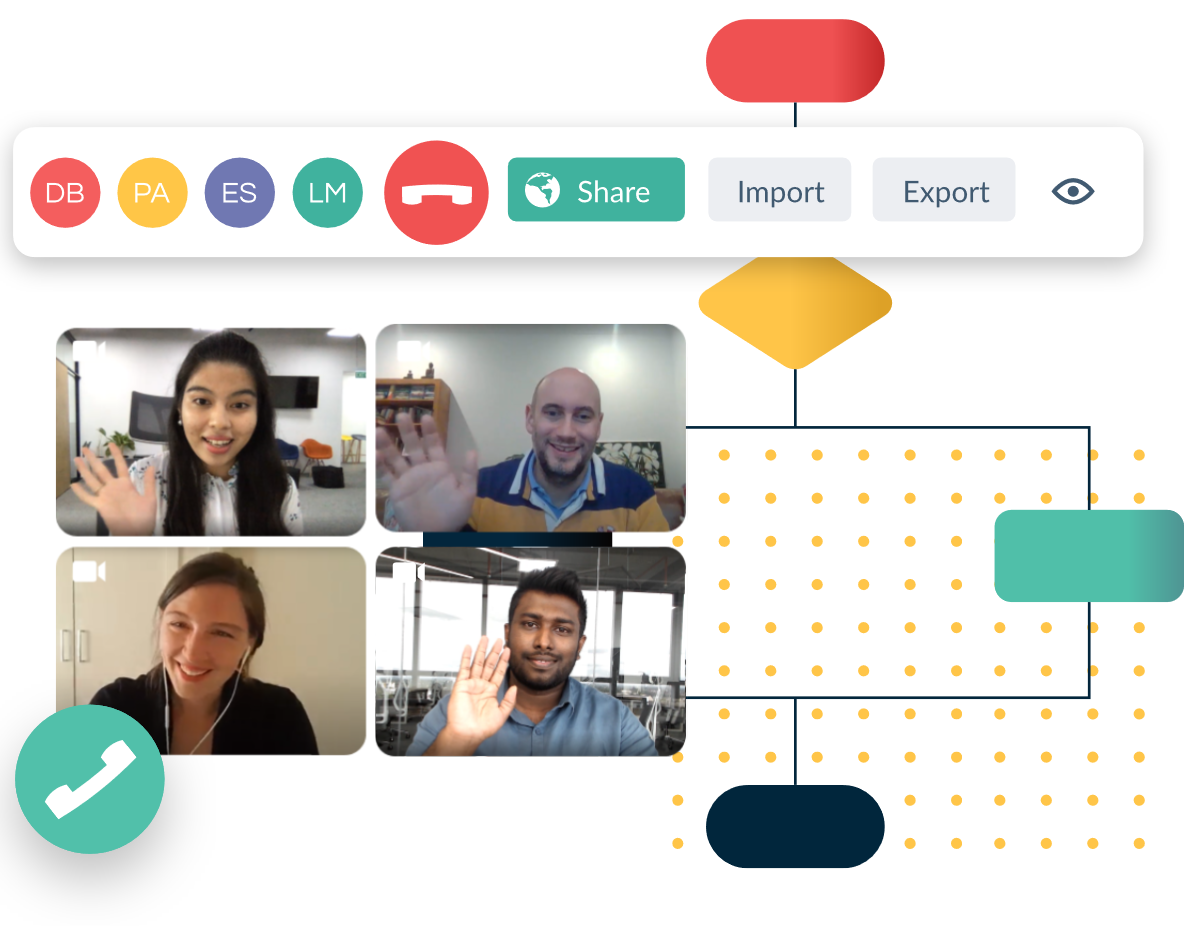 https://creately.com/
Education Providers...
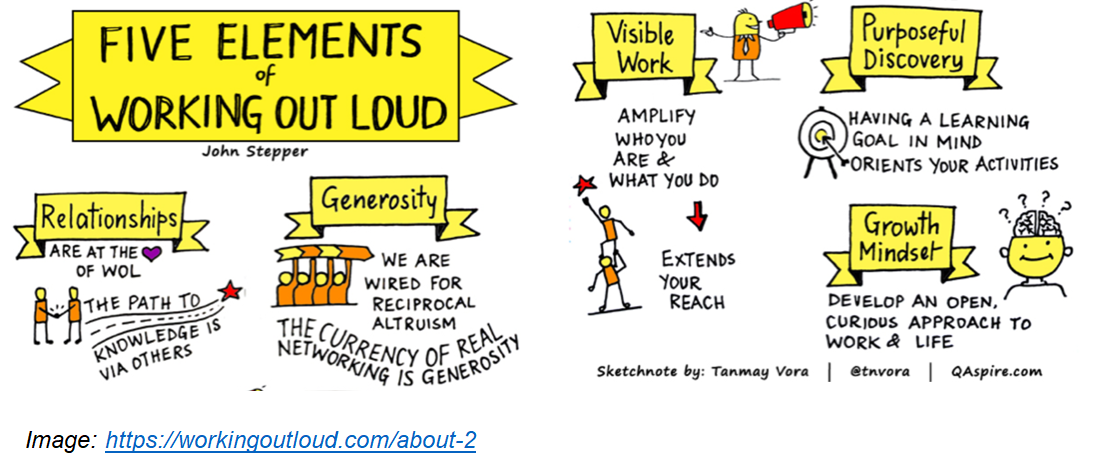 Education Providers...
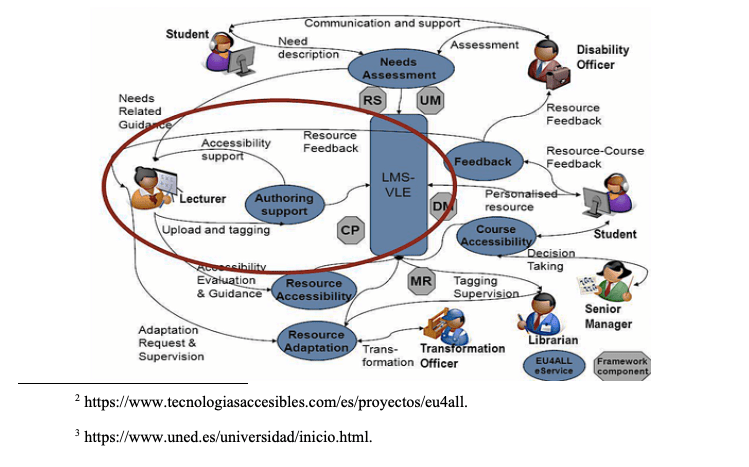 OERs
Support for community  in the development, discovery, use and sharing of open educational resources
Accessible Open Educational Resources and Librarian Involvement
Silvana Temesio, International Journal of Open Educational Resources. https://www.ijoer.org/accessible-open-educational-resources-and-librarian-involvement/
Education Providers...
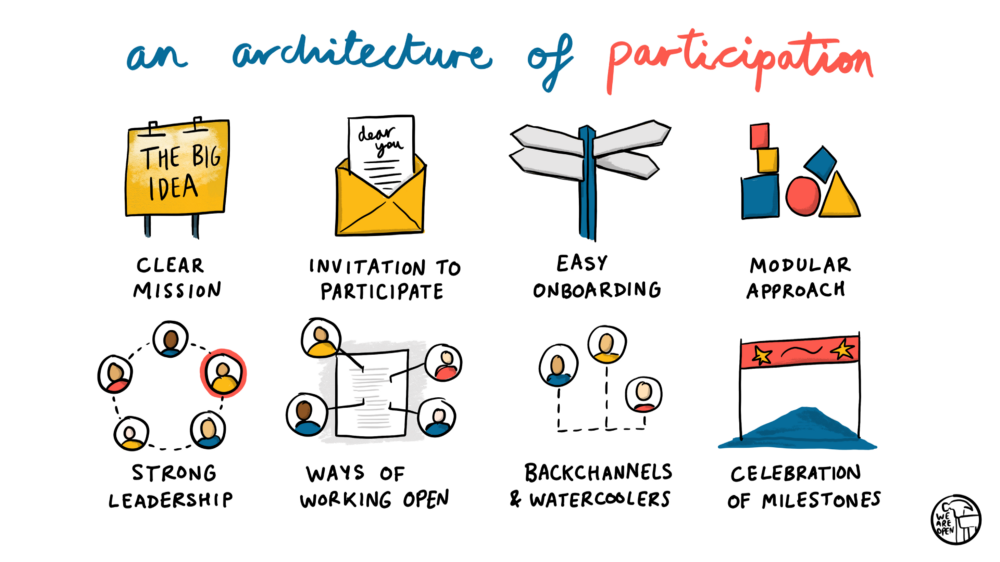 Doug Belshaw - https://blog.weareopen.coop/howto-create-an-architecture-of-participation-for-your-open-source-project-a38386c69fa5
Stephen Downes
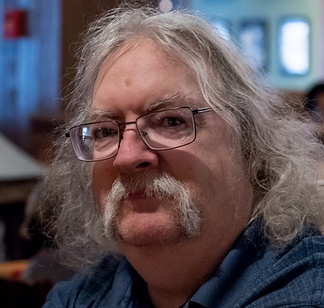 https://www.downes.ca